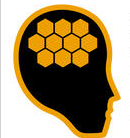 Ребрендинг города
Проект «Улей»
Команда НКО Летняя школа РСМД«Интерактивные ресурсы для публичной и корпоративной дипломатии»
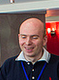 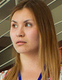 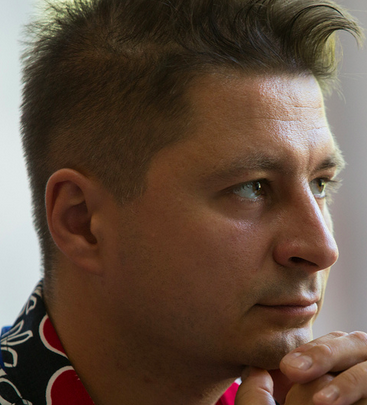 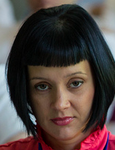 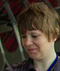 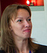